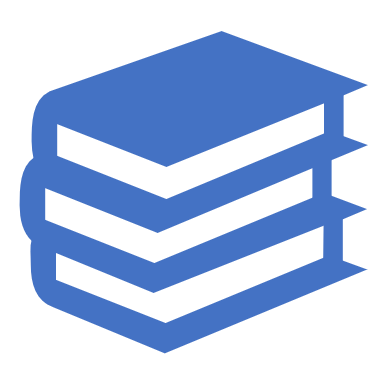 29.8.24
Welcome to our Curriculum Evening
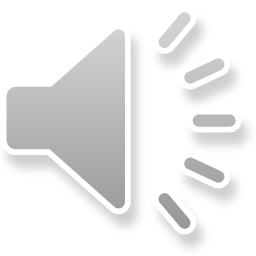 Plan for today
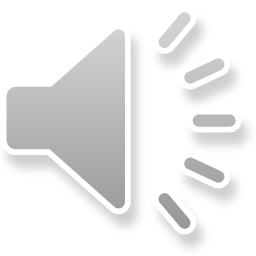 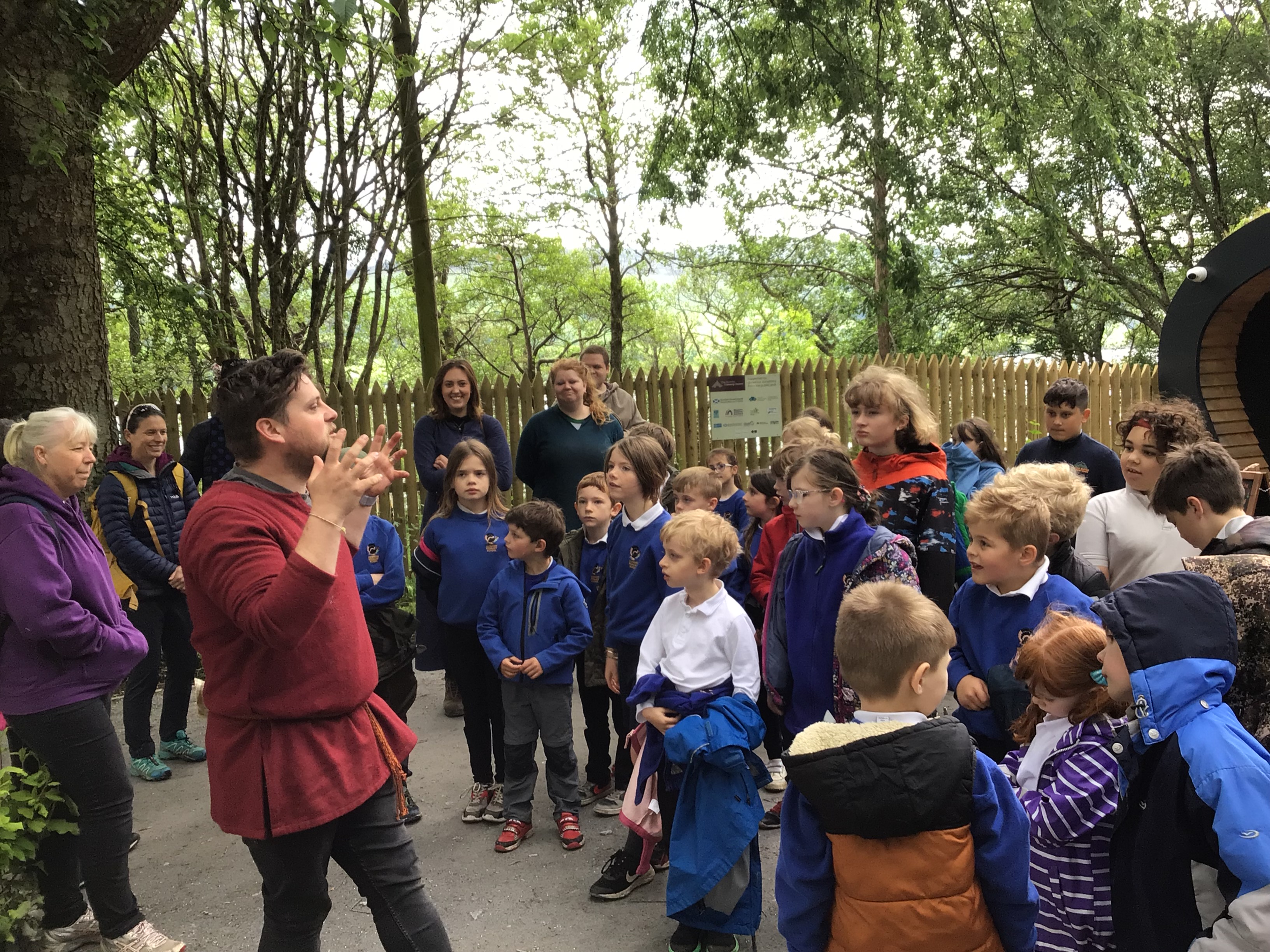 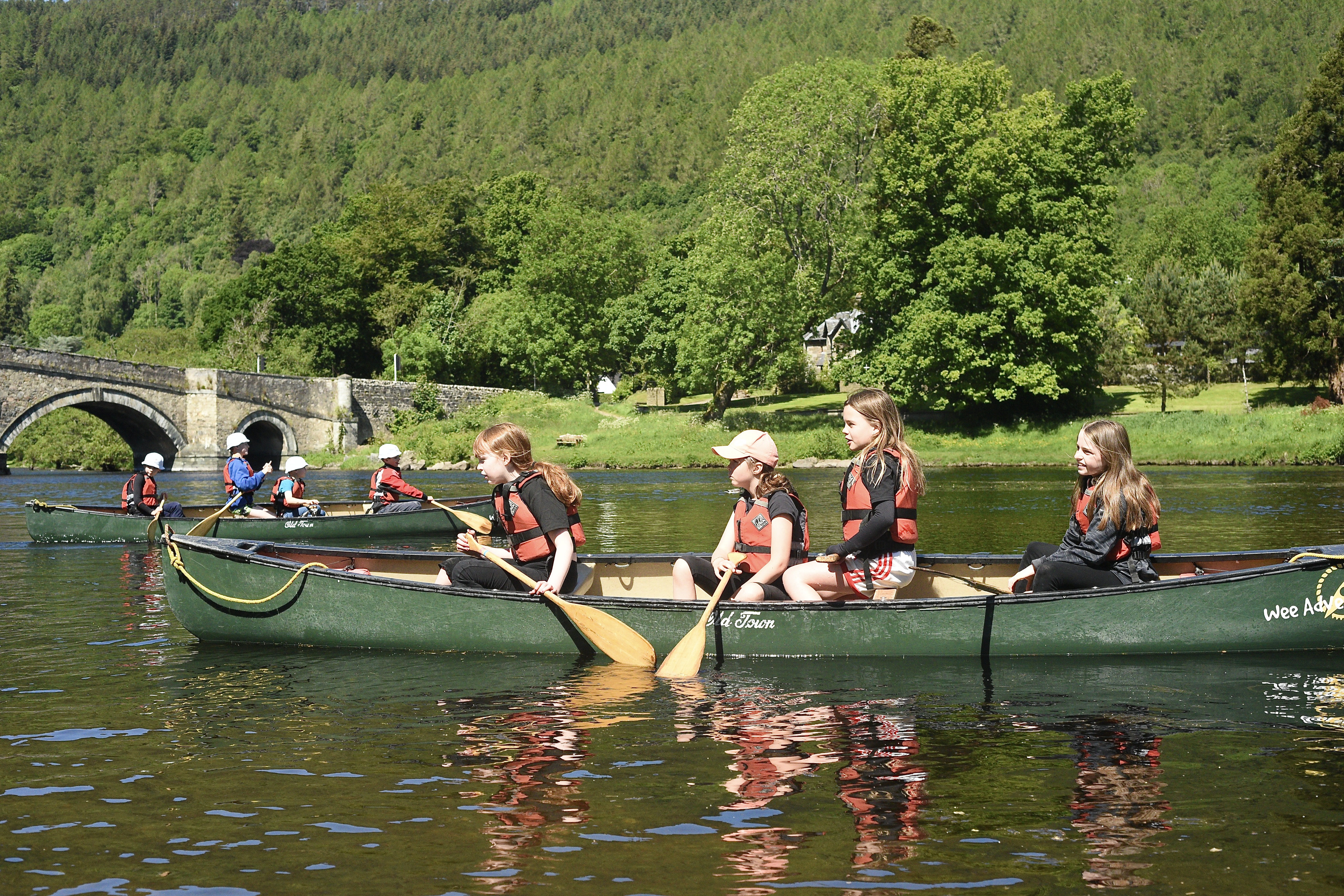 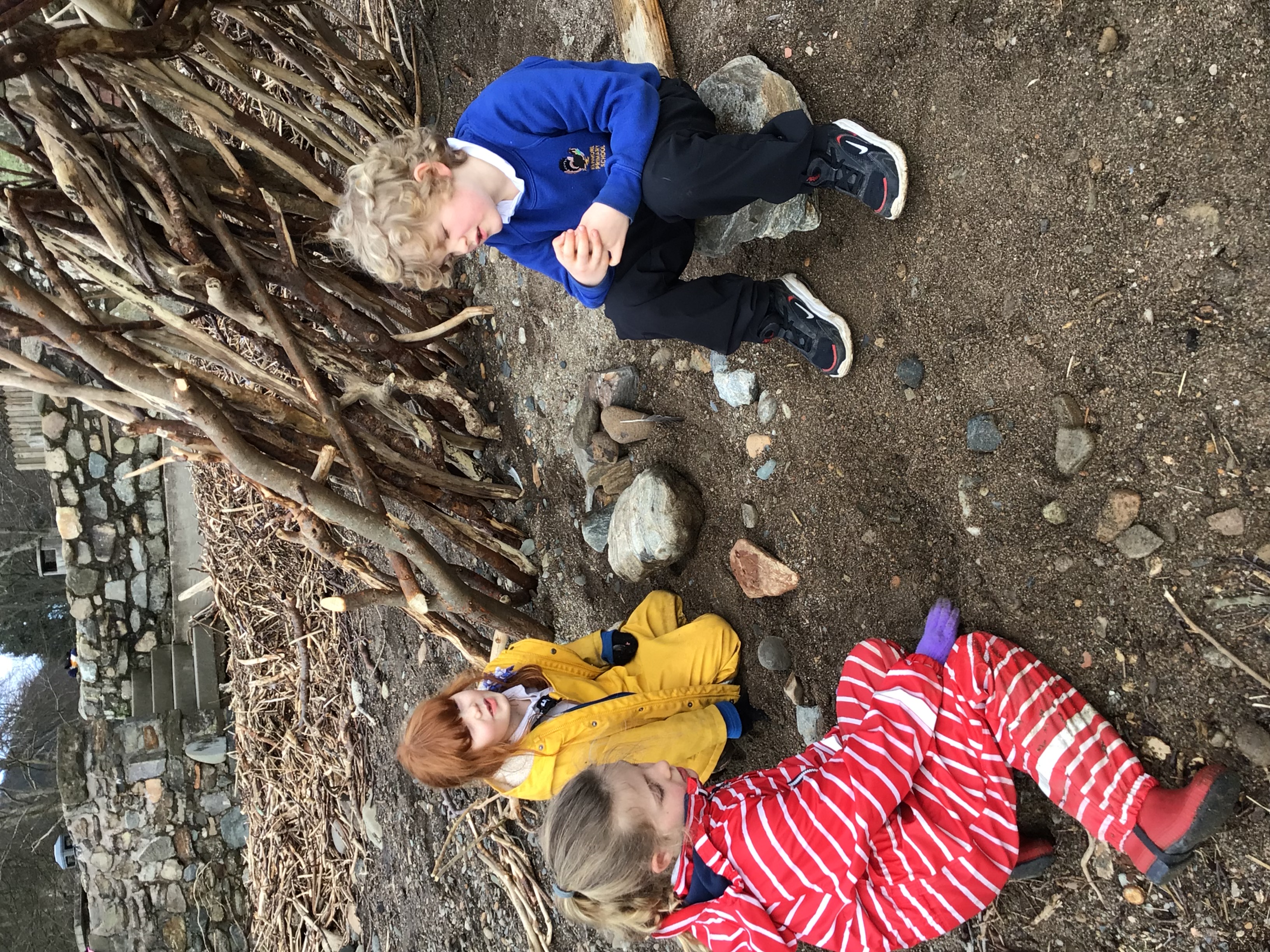 Last Session
Last year we had a great year with a lot of amazing experiences.  This year we are hoping to build upon this and create learning experiences which are relevant, meaningful and children want to study.
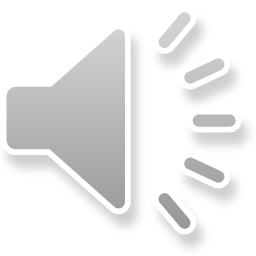 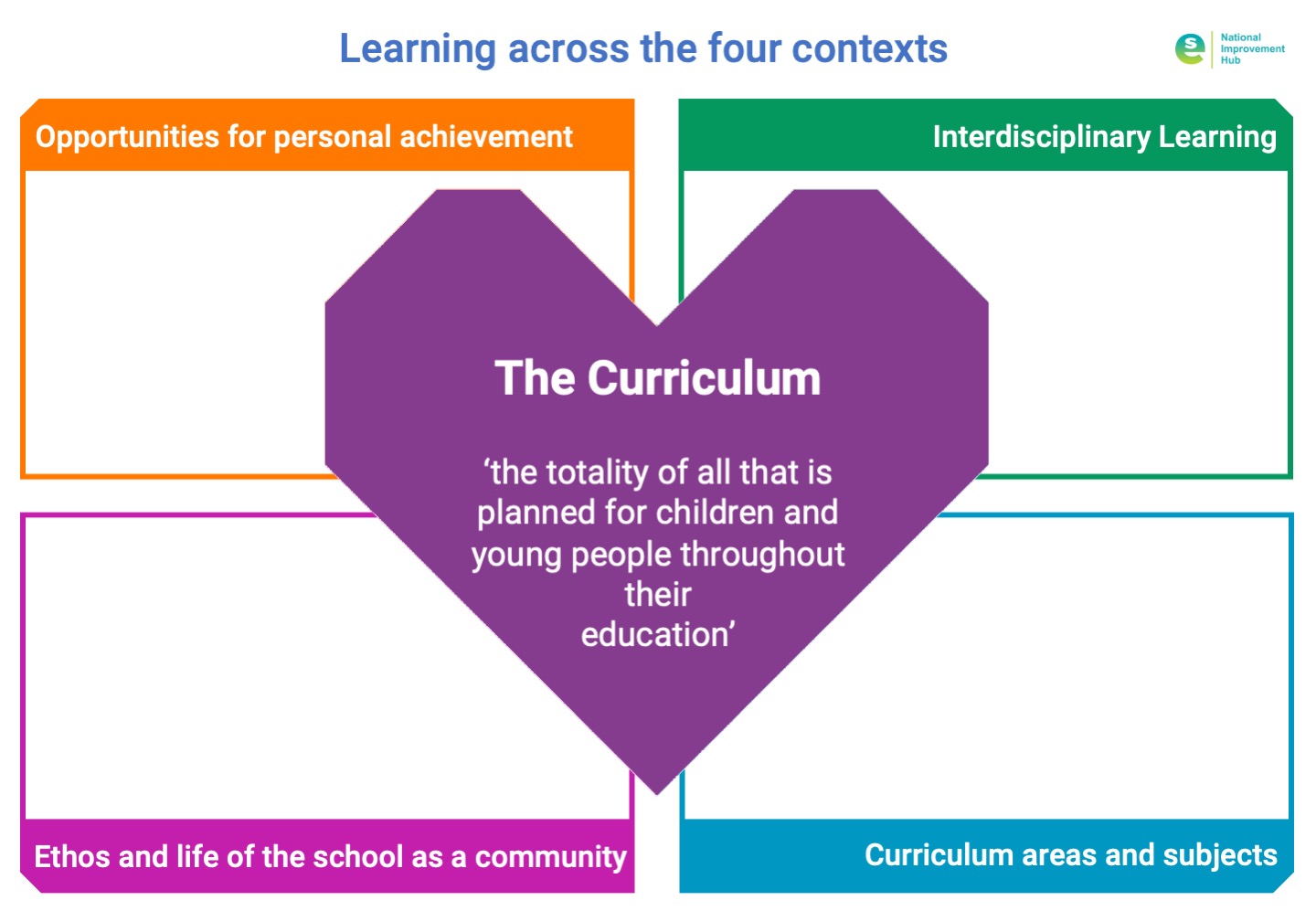 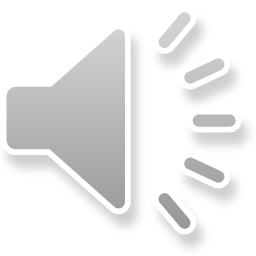 Opportunities for personal achievement
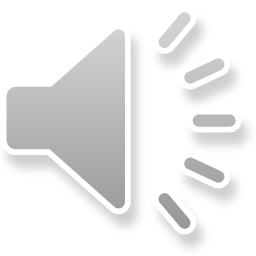 Our Values
Rights of the Child
42 rights
Rights Respecting School
Assemblies
Throughout our curriculum
Ethos and life of the school as a community
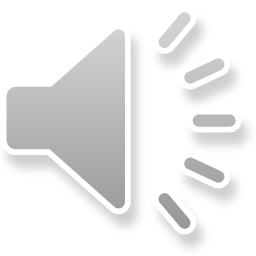 We don't have a clear vision … yet!
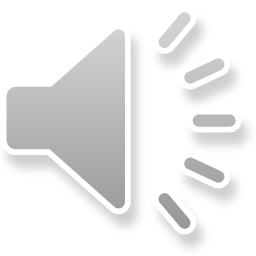 Interdisciplinary Learning
4 showcases for the 4 terms which we invite you to join us at.
Bundled around different areas of the curriculum
Term 1 – The Healthiest Town – Health and Wellbeing 
Forest School runs all year and develops really quality life and work skills.
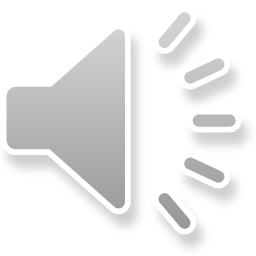 Our improvement plan
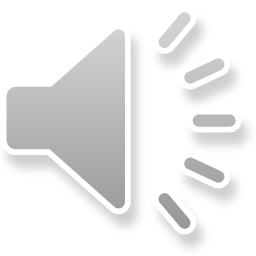 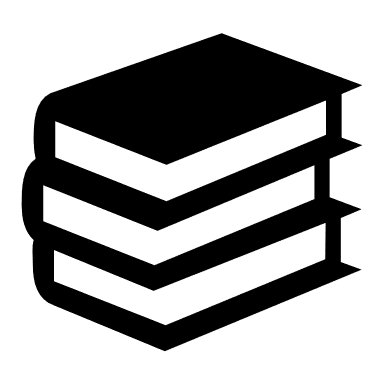 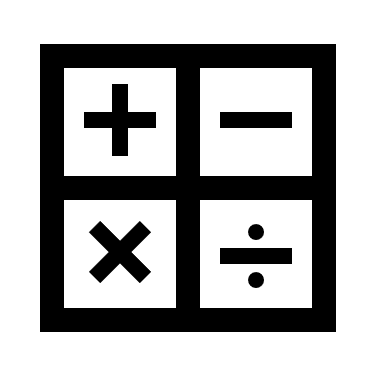 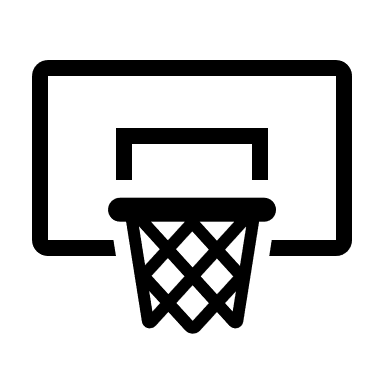 Maths and Numeracy
Literacy
Health & Wellbeing
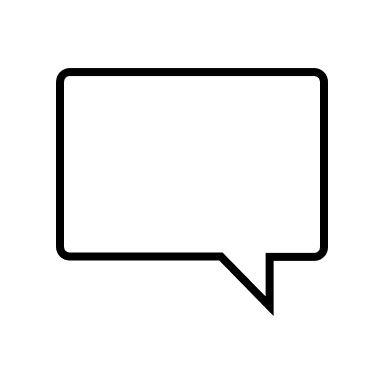 Curriculum areas and subjects
Modern Languages
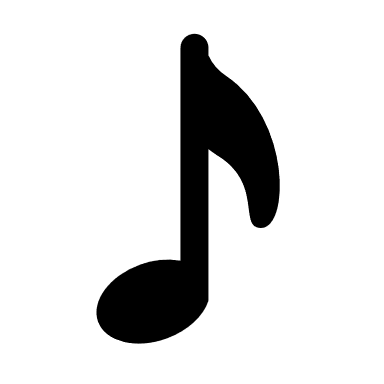 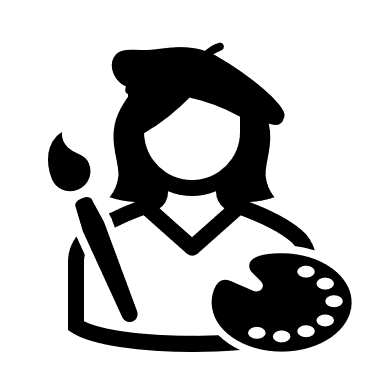 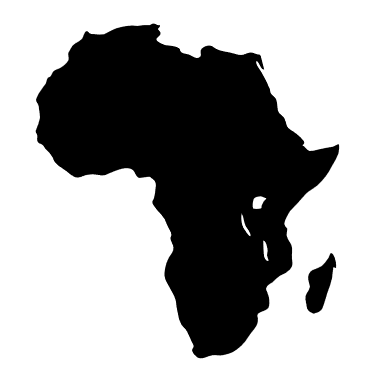 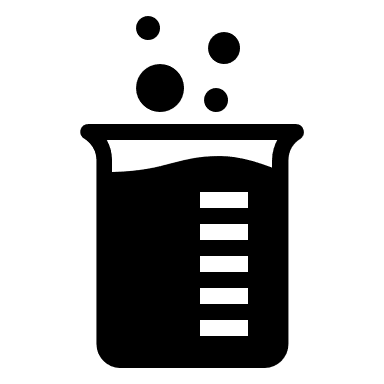 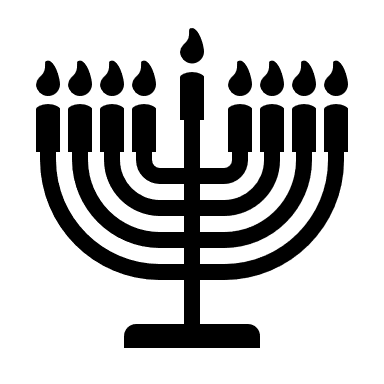 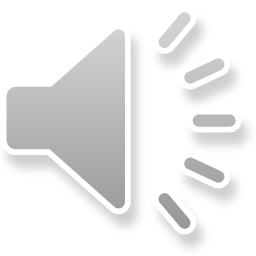 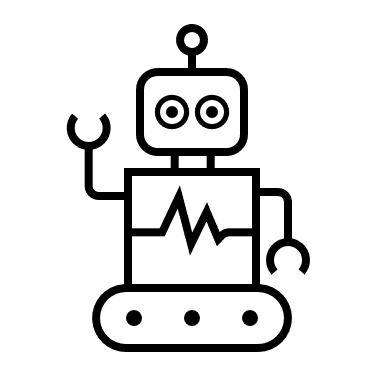 Expressive Arts
Social Studies
RME
Science
Technologies
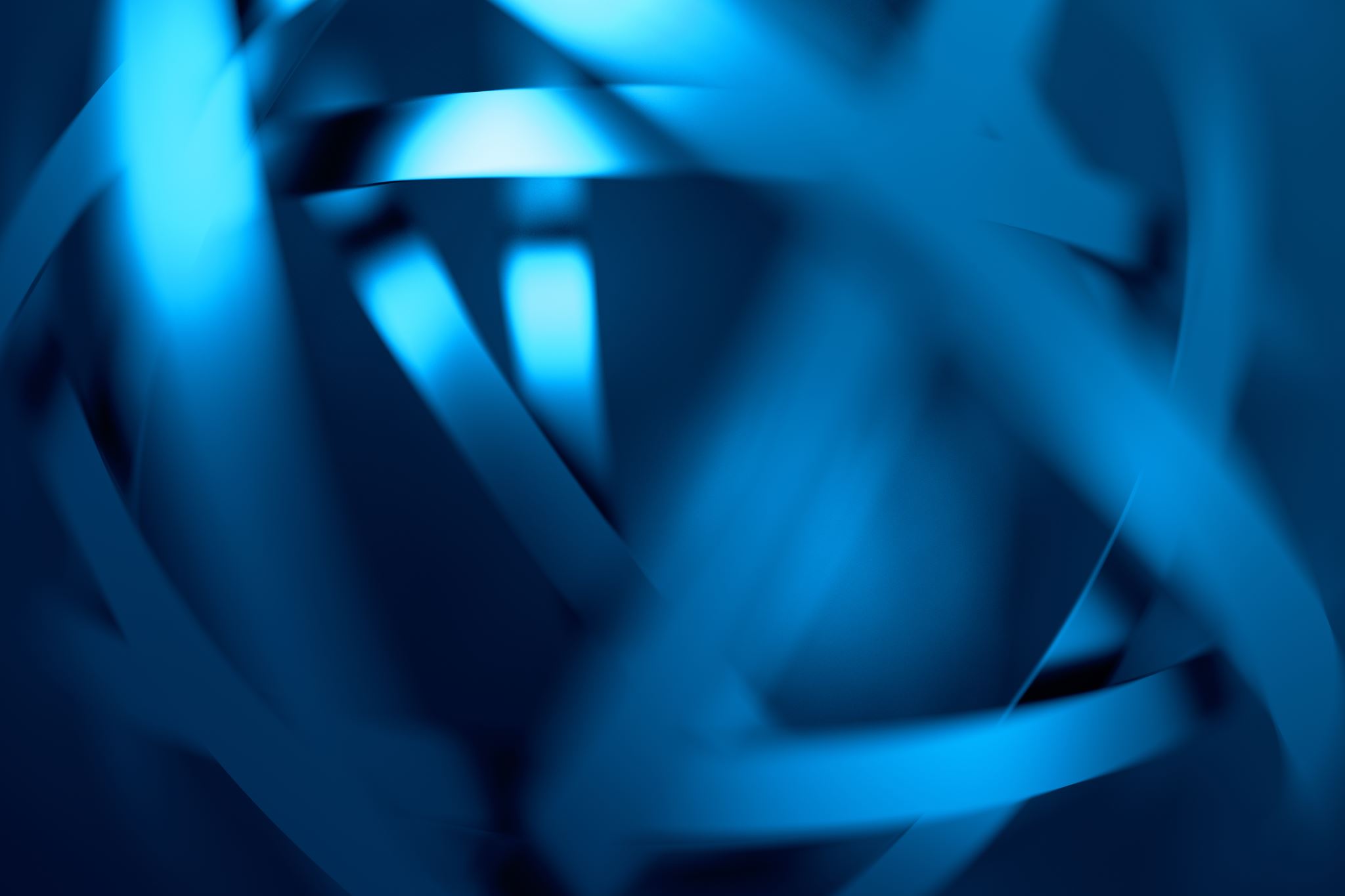 How can you help?
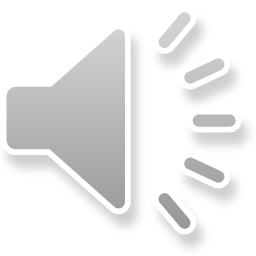 Please watch the video we presented at The Healthiest Town Speaker event.
https://youtu.be/YvTF94FNEpQ?si=3emPI1xwaBcqdpvH
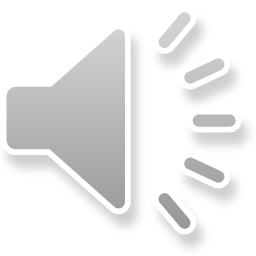 Task- What do you want the school to be like for your child?At the next Parent Council we will be asking parents their thoughts on this.
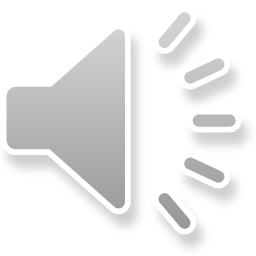